Last Newsofand
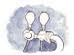 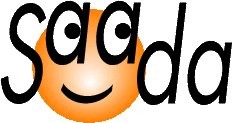 http://saada.unistra.fr
http://saada.unistra.fr/taphandle

laurent.michel@astro.unistra.fr
Saada Key-points
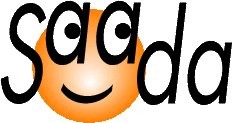 Saada builds databases from data files
No Code to write
Storage of heterogeneous dataset
Can host multiple data collections
Support persistent links between data
Meta-data tagging (ucd, units…) « by hand »
Acces by Web interface or VO protocols
A Java layer on the top of an RDBMS
PostgresQL, MySQL or SQLite
05/2012
Saada an TapHandle
1.6.0 Presented in 05/2011
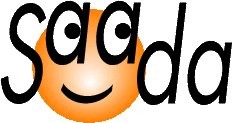 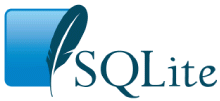 Embedded database (simple file)
	Data storage in one simple file
	No client/server infrastructure to deploy
	But real limitations (tables < 1e6 rows) 
            TAP access
	Asynchronous TAP queries

            New Web interface
	Ajax based
	Samp (WebSampConnector OBSPM)
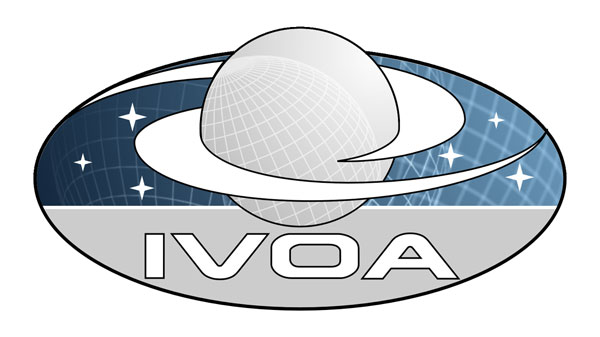 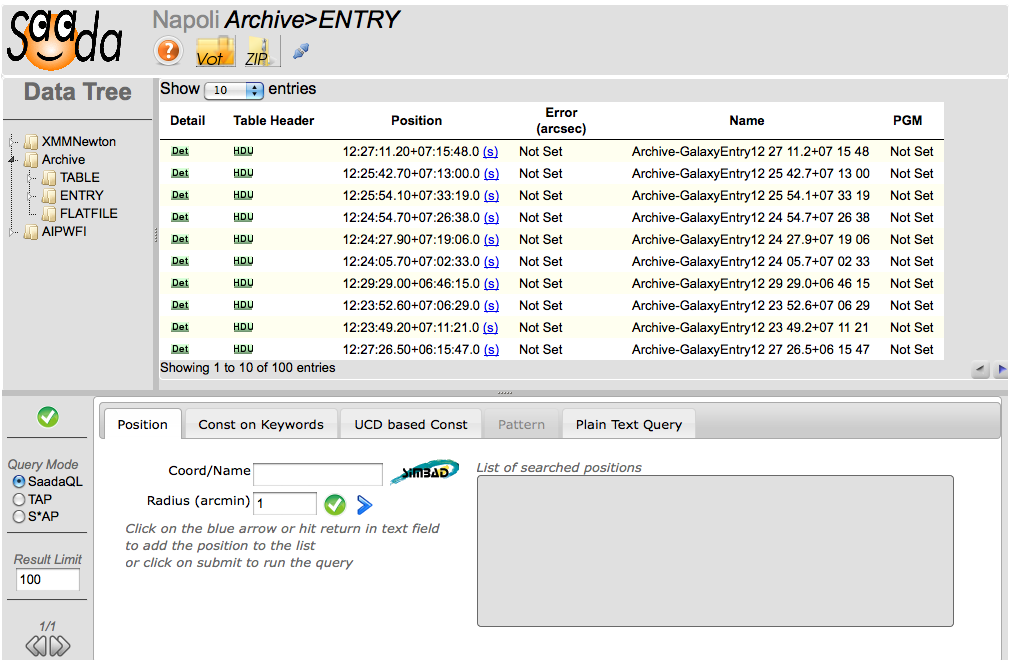 05/2012
Saada an TapHandle
Videos
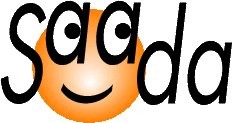 Data base creation: Loading 3 catalogues with their Readme files and linking them each to other
Set metada: Setting UCDs in some table column and using them to run a query on several tables
05/2012
Saada an TapHandle
Saada1.7.0 (beta online)
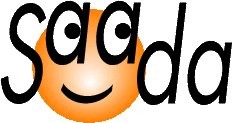 New administration tool
Better look and feel
Advanced tool for VO publishing  (TAP, ObsCore…)
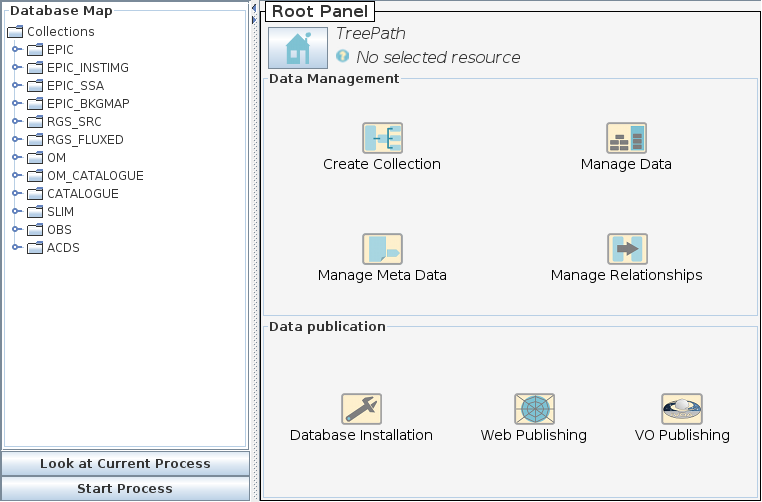 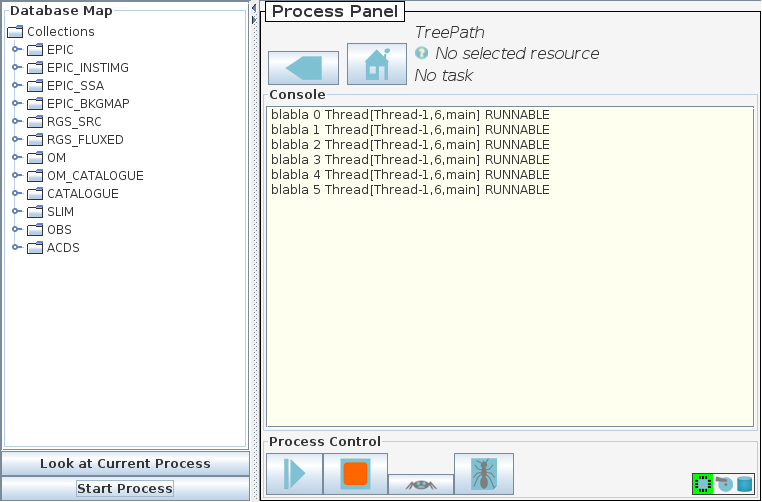 05/2012
Saada an TapHandle
Saada 1.7: Videos
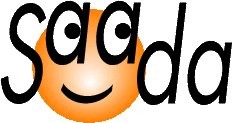 Data base upgrade: Saada 1.7 comes with an upgrade tool.
Shopping cart: The web interface provides a shopping cart facility alllowing to download a selection of product files with their associated data.
Delegate the shopping cart processing  The shpoong cart content can be sent to a third party (an UWS client)
Third party UWS client
Ask for the cart 
content
(UWS protocol)
SaadaDB
server
Send the cart 
content 
(Json message)
Web browser
05/2012
Saada an TapHandle
Saada 1.7: VO Publication
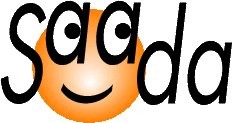 SaadaDB
TAP tables
Authority setup Set authority/curation/pubisher parameters for VO services attached to this database.
SAP service declaration Publish Saada data collections in Simple DAL protocols
TAP service setup Publish SQL table of the SaadaDB data colletion in a TAPservice
ObsCore mapping tool Map SaadaDB data collection in a ObsCore view
VO Registry
Admin tool
Saada Data
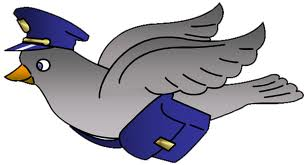 No registry
Connection yet
Capabilities Database
05/2012
Saada an TapHandle
Browsing TAP services withTapHandle
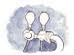 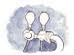 http://saada.u-strasbg.fr/taphandle
Laurent.michel@astro.unistra.fr
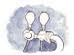 User Request
Having VO services providing many kind of data about regions of interest. 
Structured data (FITS or VOTables)
Any categories (images, spectra …)
Flat data  (preview, text…)
Using this data to select candidate regions for the searched.
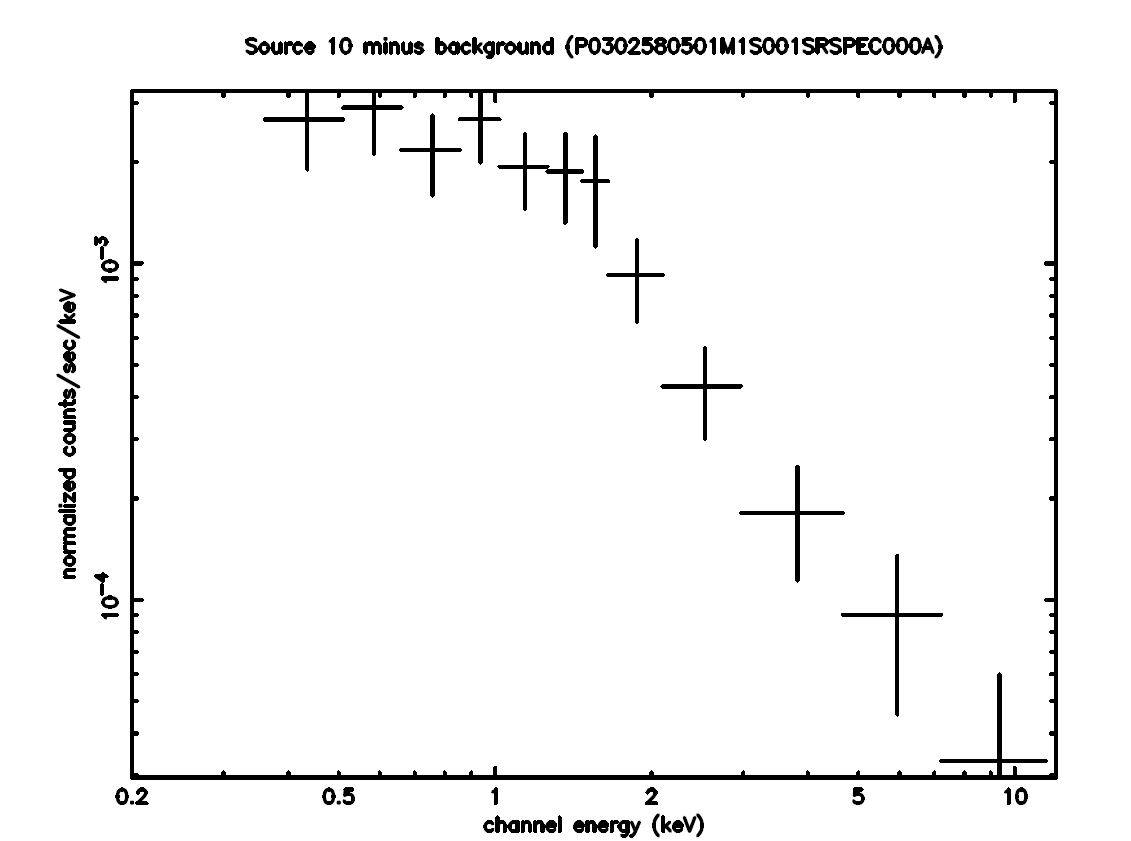 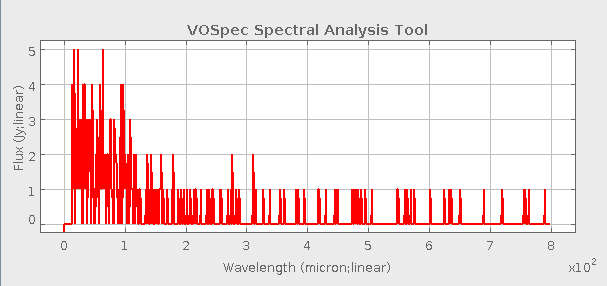 XMM FITS spectrum visualized with VOSPec
JPEG preview of this spectrum
05/2012
Saada an TapHandle
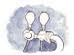 Key-Points
Browsing TAP services from a WEB browser in order to visualize any data format.
Structured files (FITS, VOTables) displayed through a SAMP connection
Others files (pdf …) displayed with the built-in browser features
Multiple TAP services presented on a single WEB page.
Possibility of “naked eye” data selection
05/2012
Saada an TapHandle
Taphandle Architecture
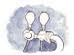 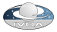 TAP service
TAP service
UWS/TAP/XML
TAP service
TAP service
Proxy Server
JSON
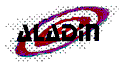 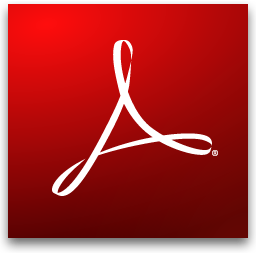 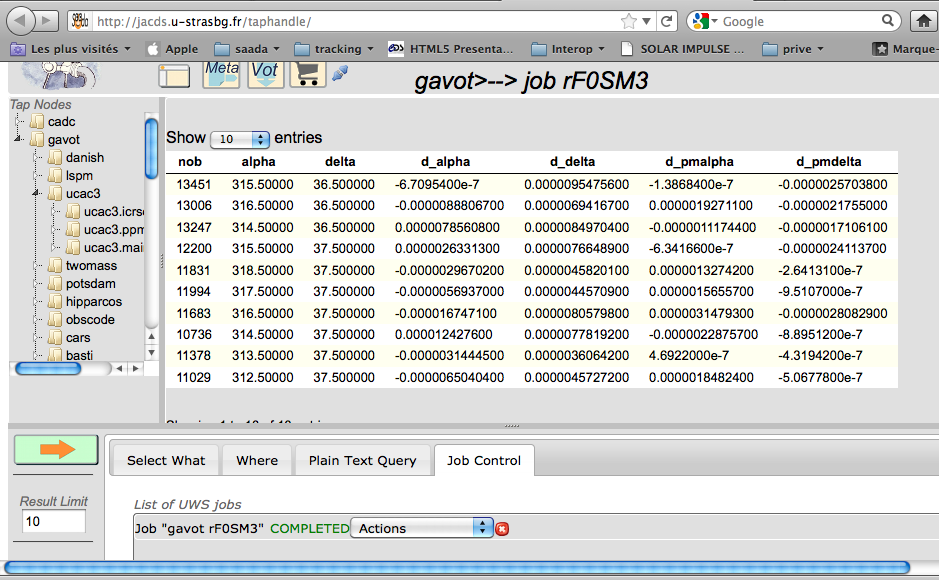 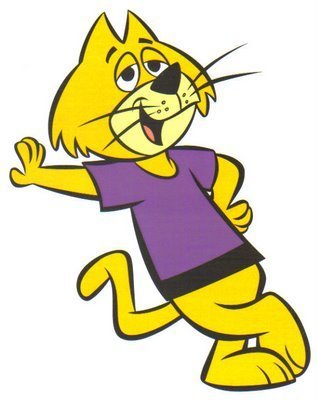 Browser Features
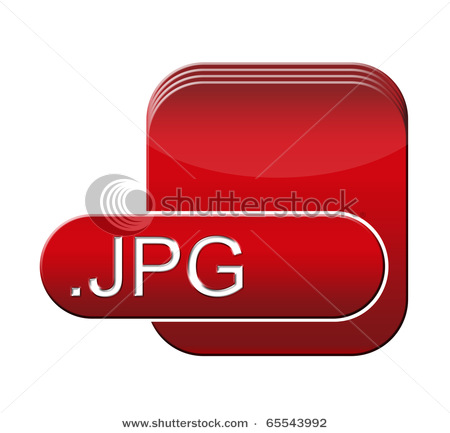 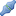 SAMP
AJAX/JQuery
….
….
Taphandle
05/2012
Saada an TapHandle
Futur de TapHandle
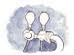 Improvement
Look and Feel improvement
ADQL Upload

Open Project
Contributors are welcome onhttp://code.google.com/p/tap-handles/
05/2012
Saada an TapHandle